TFEX Strategy
Tuesday, 15 Oct 2024
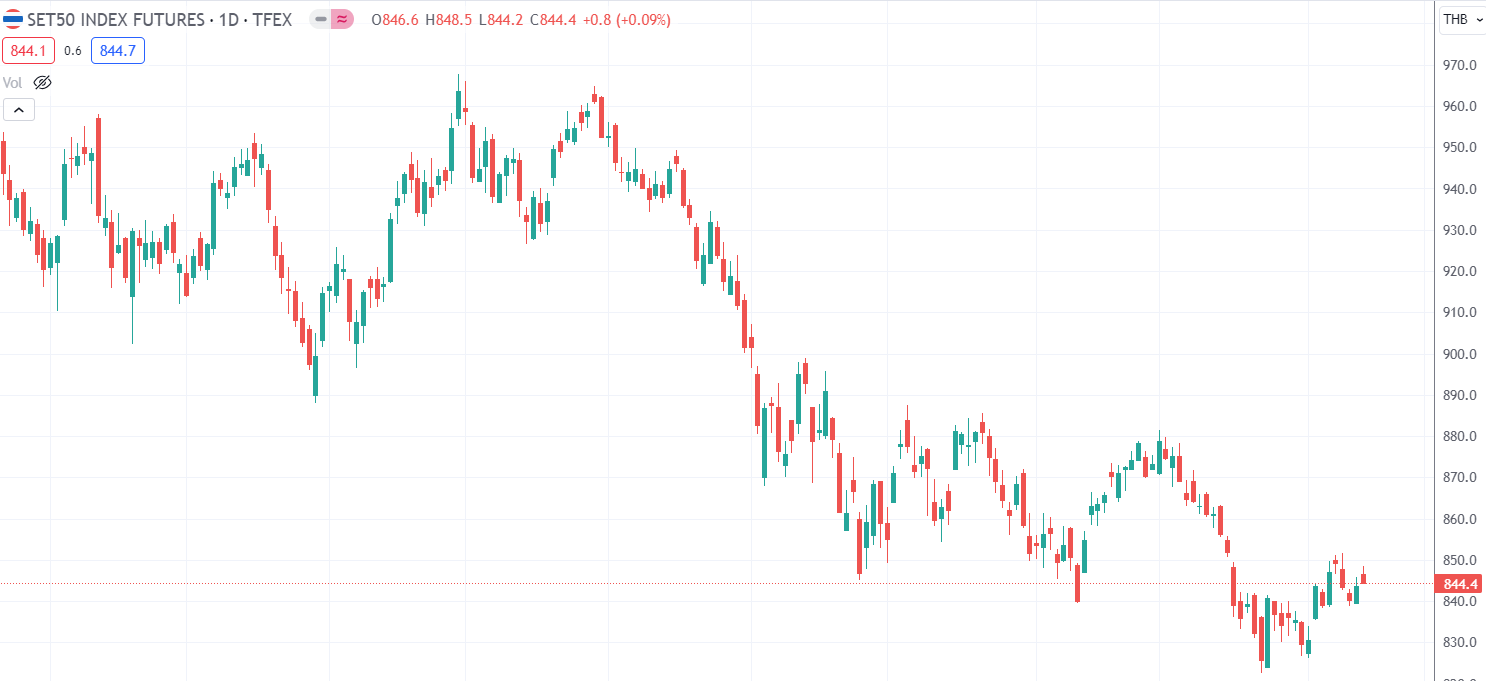 S50Z24
Long
ถ้าไปต่อ ห้ามหลุด 925
ตลาดหุ้นไทยเคลื่อนไหวเลือกทางขึ้น คาดจากอานิสงค์กองทุนวายุภักษ์ ตลาดเคลื่อนไหวนำโดยหุ้น DELTA และหุ้นในกลุ่มที่ได้อานิสงค์จาก Data Center วันนี้คาดตลาดยังคงรักษา Momentum เคลื่อนไหว Sideways Up ต่อ หากมีการย่อ ห้ามหลุด 925 จุด เพื่อรักษาแนวโน้มขาขึ้น และเปิด Long เมื่อตลาดย่อ บริเวณ 925-927 จุด
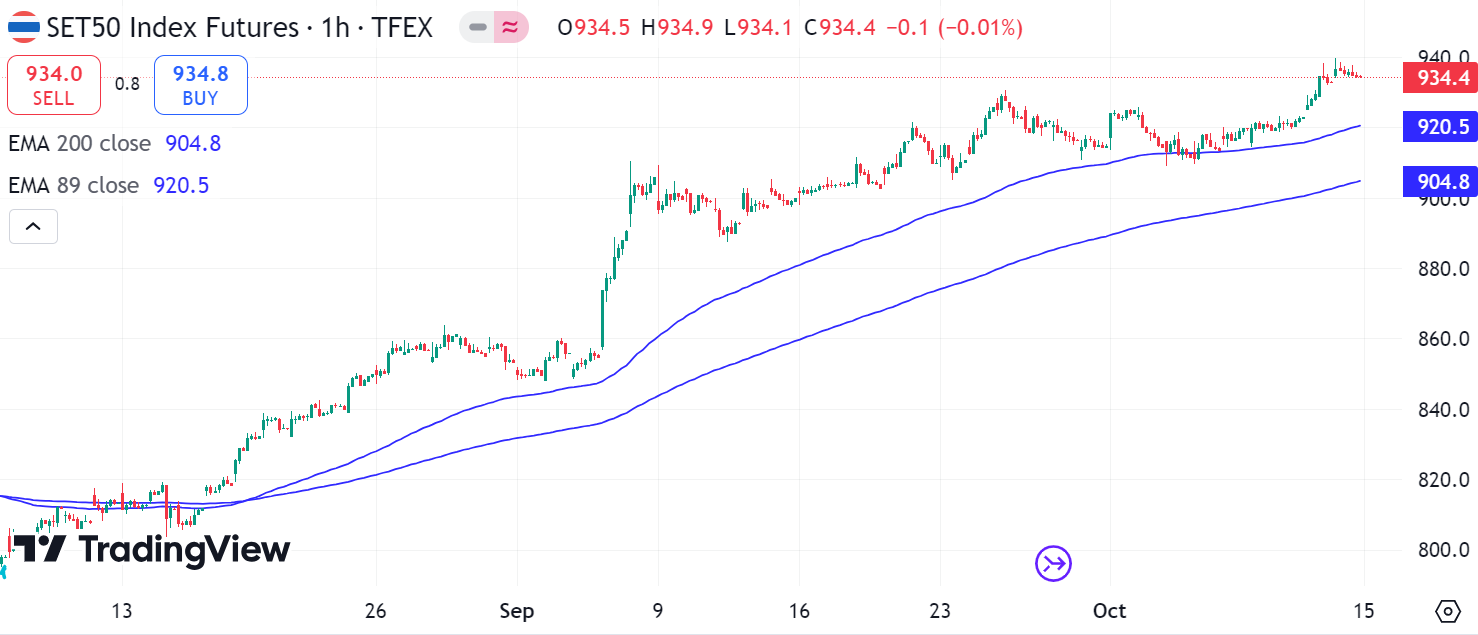 หมายเหตุ: ในรูปใช้ EMA 89 และ EMA200
GOZ24
Wait and See
Break $2670 เลือกทางวัดใจ
ราคาทองคำโลกสัญญาทองคำตลาดนิวยอร์กปรับตัวลดลงเล็กน้อย เมื่อวานนี้ (14 ต.ค.) โดยถูกกดดันจากการแข็งค่าของเงินดอลลาร์ ซึ่งลดความน่าดึงดูดของทอง เพราะทำให้สัญญาทองมีราคาแพงขึ้นสำหรับผู้ถือครองเงินสกุลอื่น
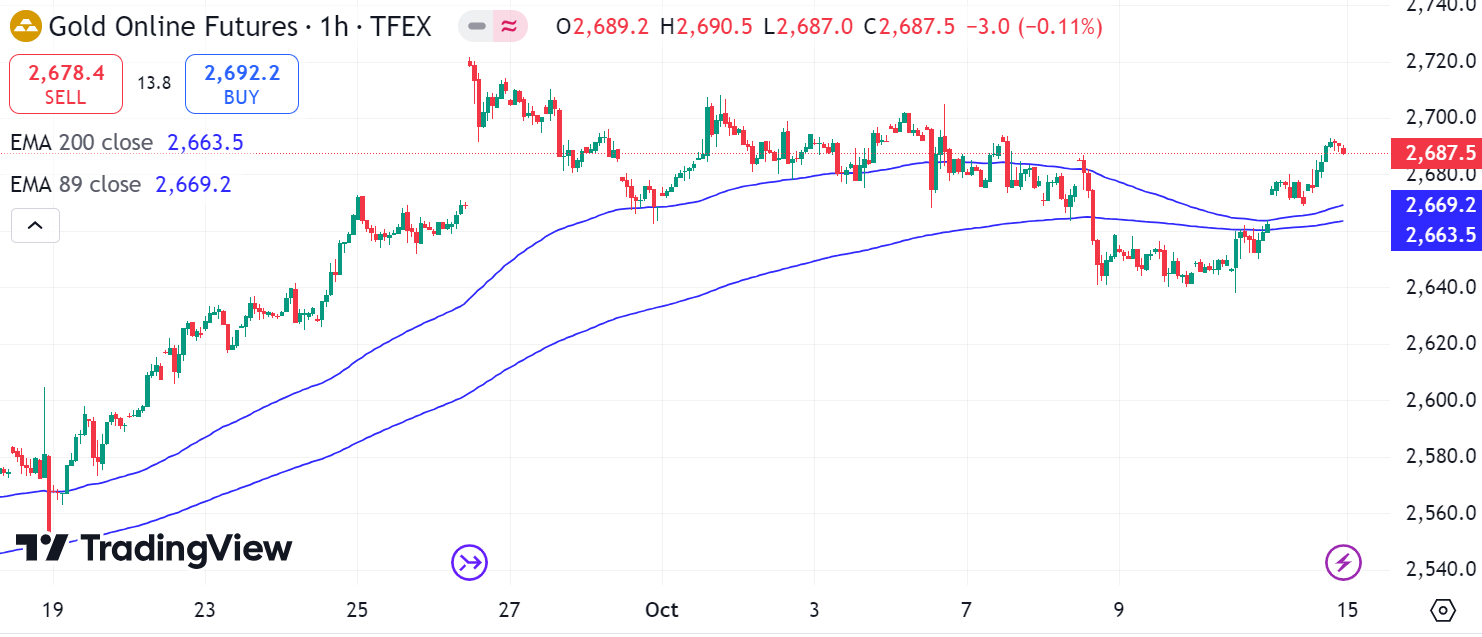 Analyst: Krit Tanarattananon, AISA +(66) 2659-8303
Assistant Analyst: Natthida Chuaysong
                                 Tanapon Cholkadidamrongkul
หมายเหตุ: ในรูปใช้ EMA 89 และ EMA200
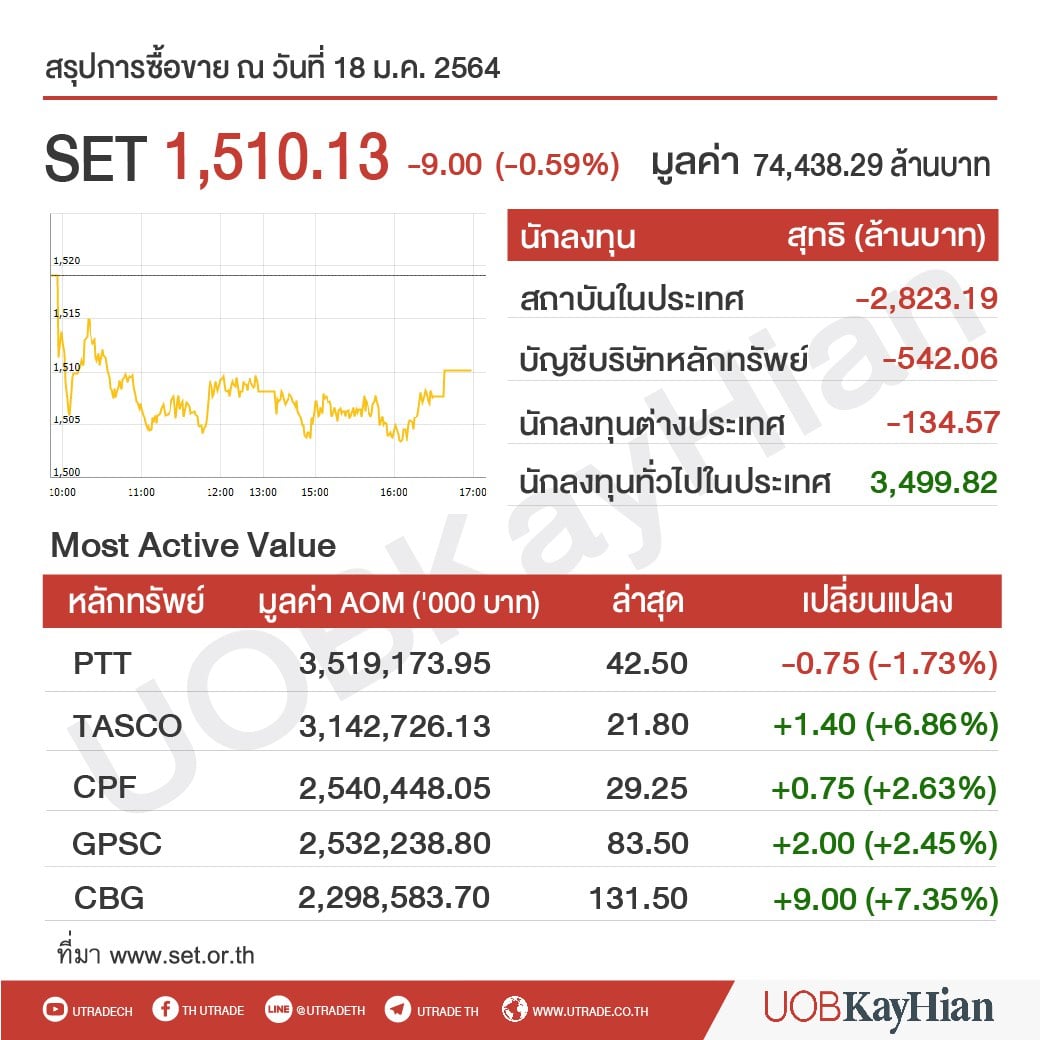